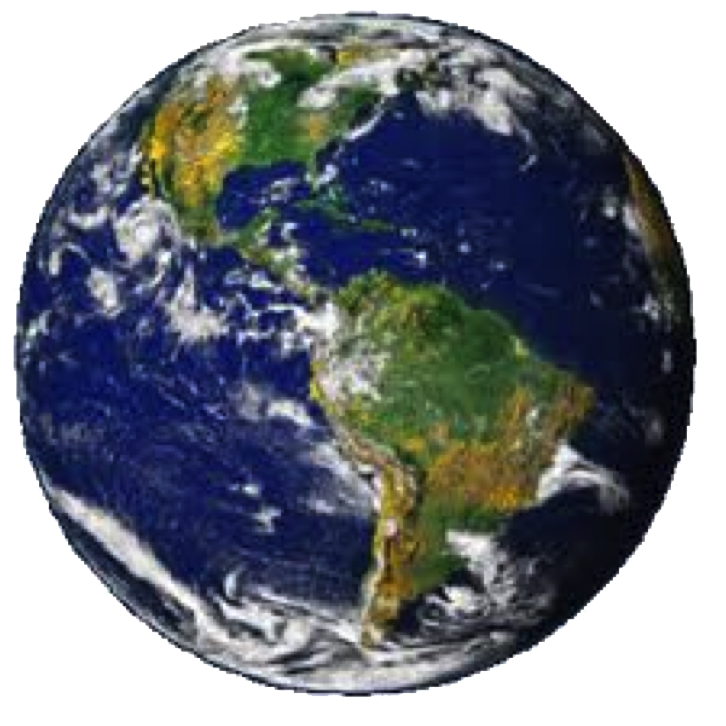 DOS PROBLEMAS EN LA INVESTIGACIÓN
BRECHA 10/90

La mayoría de los recursos que se invierten en investigación va dirigido a problemas sanitarios no prioritarios
BRECHA del conocimiento a la acción

Gran parte de los resultados de investigación no se traducen en acciones, en programas o en políticas sanitarias.
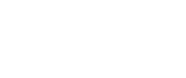 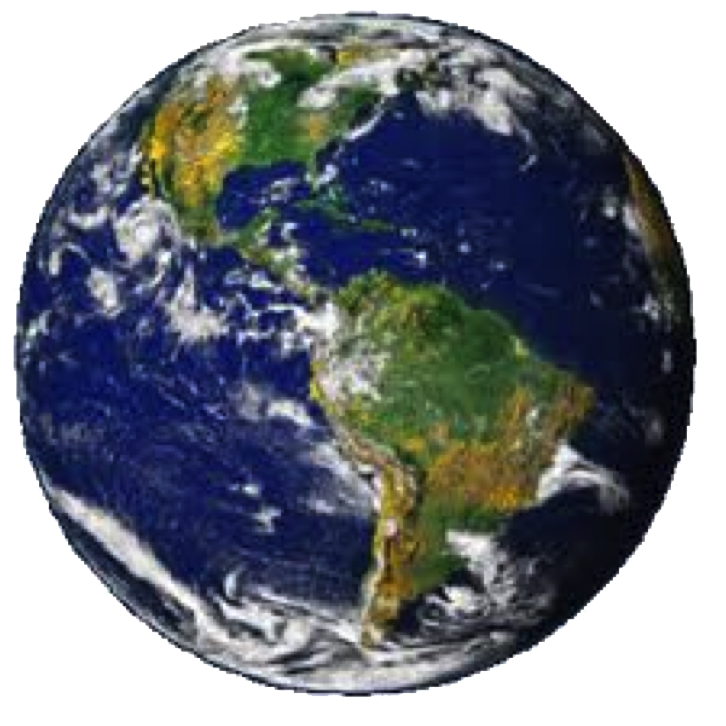 Brecha
90% de aproximadamente 11 millones de muertes infantiles ocurrían en 42 países del mundo
El  63% de estas muertes podrían haberse evitado o reducido  por medio de la utilización de la menos 23  intervenciones efectivas seguras
Intervenciones basadas en 7 revisiones sistemáticas de la Colaboración Cochrane
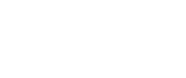 The Bellagio Child Survival Study Group. Lancet 2003; 362: 65–71and Lancet 2005, 365 (9463), pp. 977-988.
Investigadores
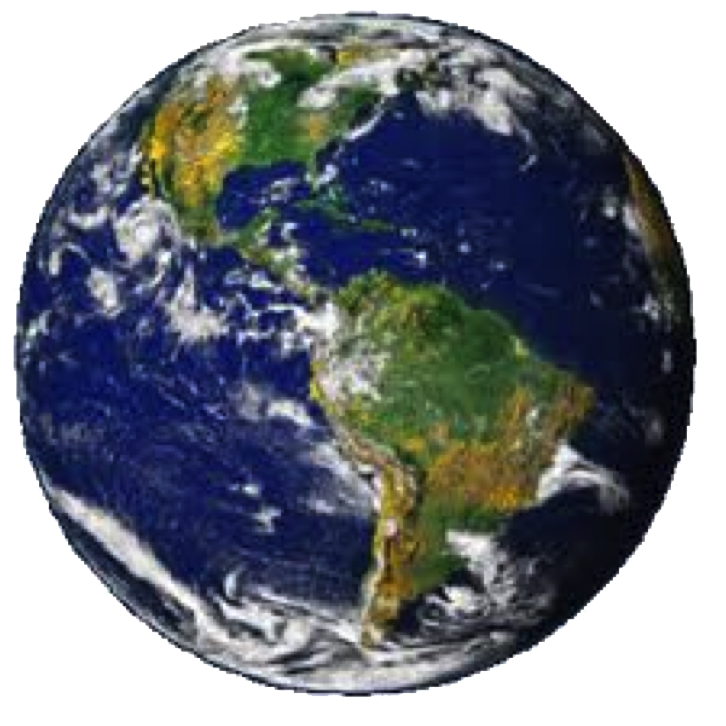 CATALIZADOR
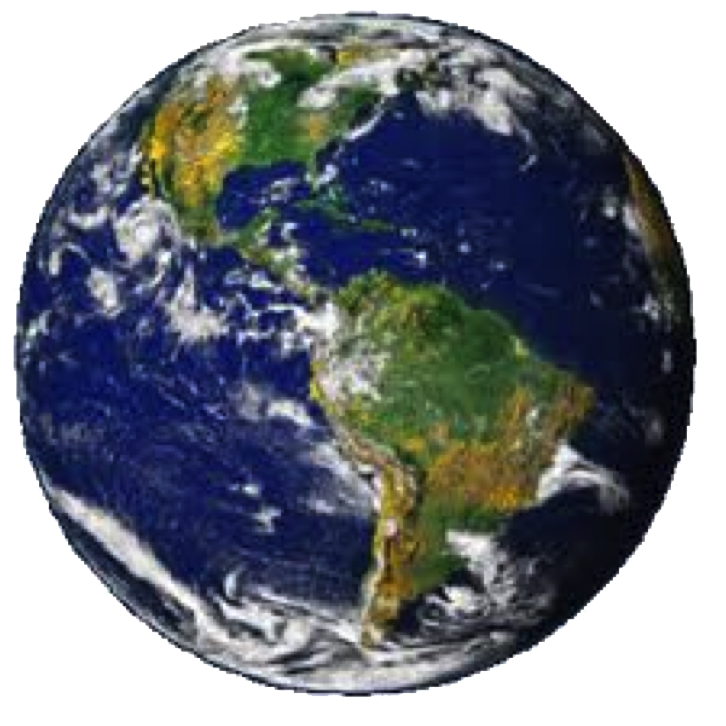 Decisores
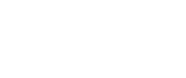 [Speaker Notes: el proceso de T e I de conocim. es proceso dinámico y de retroalimentacion constante por lo tanto lo que ocurre es que en este proceso los investigadores y tomadores de decisión se van modificando mutuamente. Evipnet es el articulador de este proceso de cambio mutuo  y sostenido. En estos procesos de cambio además se fortalecen los sistemas de investigación, debido a la demanda constante y a los procesos deliberativos y se mejora la calidad de TD a todos los niveles

La idea es que en el tiempo ambos esten a un mismo nivel de intercambio y discusiones deliberativas, bien democraticas

Como acortamos la brecha, como ponemos el puente entre la evidencia-conocimiento y la politica-las decisiones]